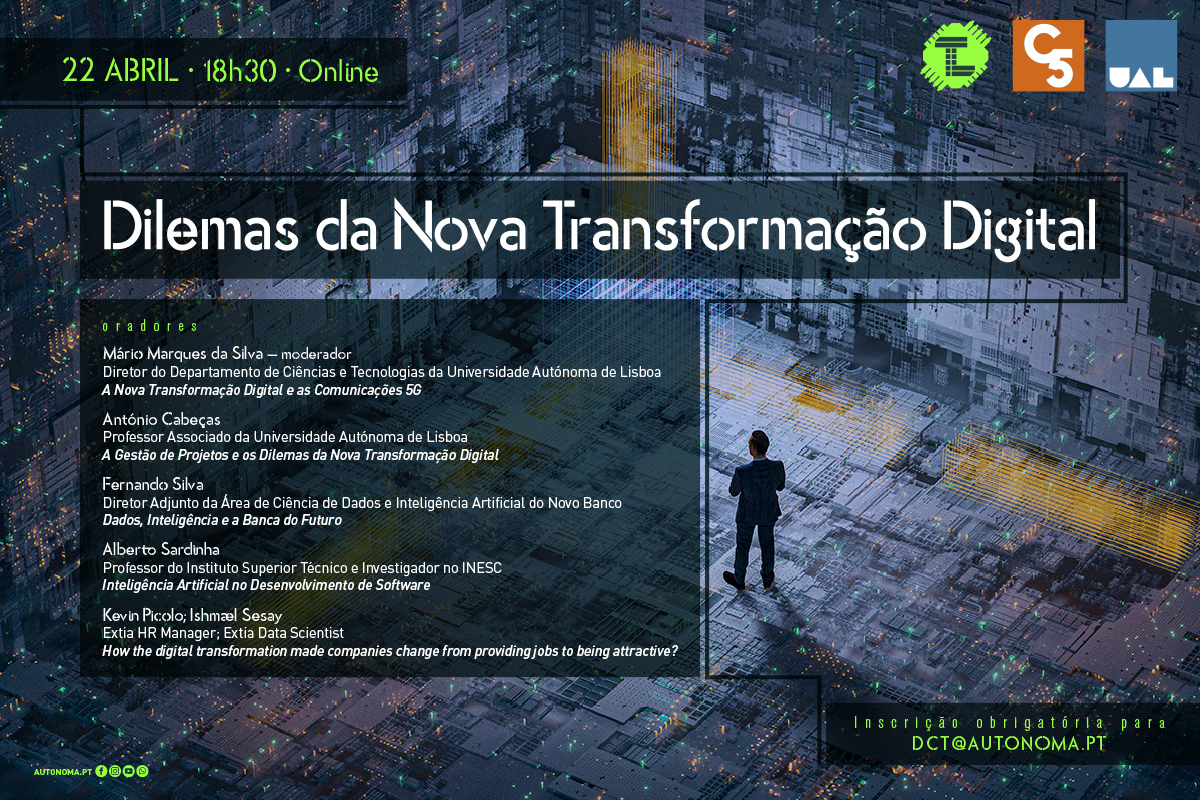 1 de 16
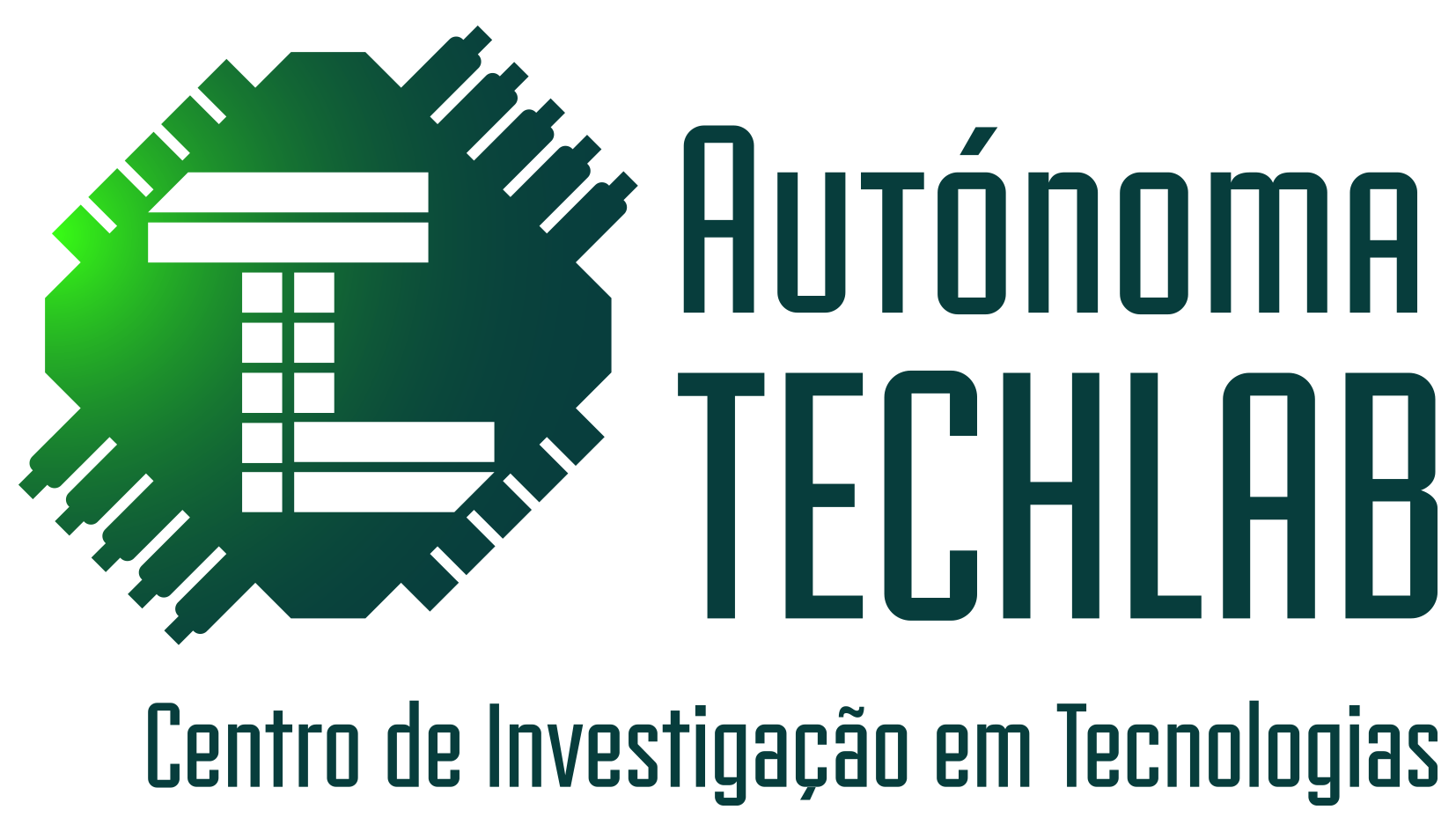 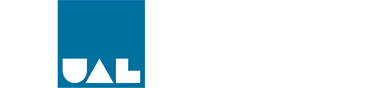 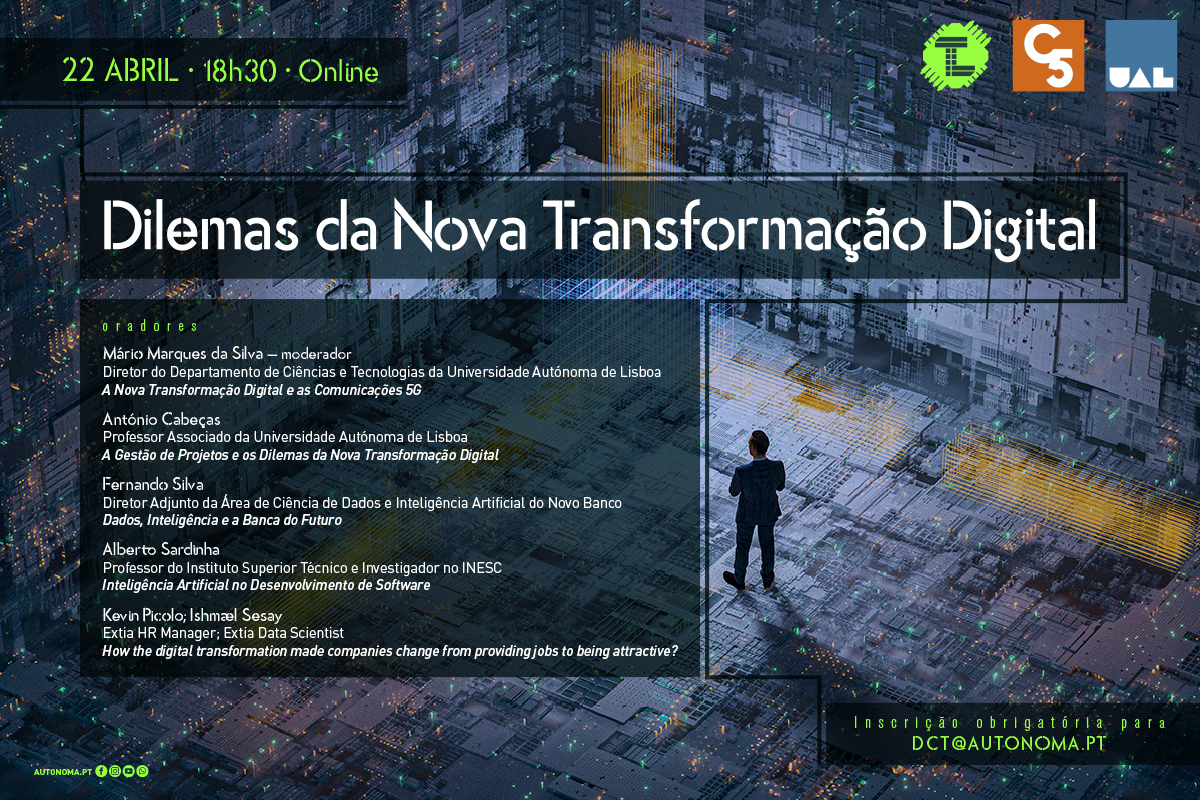 Mário Marques da Silva
Associate Professor at Universidade Autónoma de Lisboa


Director of the Department of Sciences and Technologies
Researcher at Instituto de Telecomunicações
mmsilva@autonoma.pt
A Nova Transformação Digital
e as Comunicações 5G